Дене шынықтыру мұғалімінің кәсіби қалыптасуының негізі
Сабақтың жоспары:

1. Педагогикалық мамандықты таңдау мотивтері және педагогикалық  қызмет мотивациясы.
2. Педагогикалық білім беру жүйесіндегі мұғалім жеке басының дамуы.
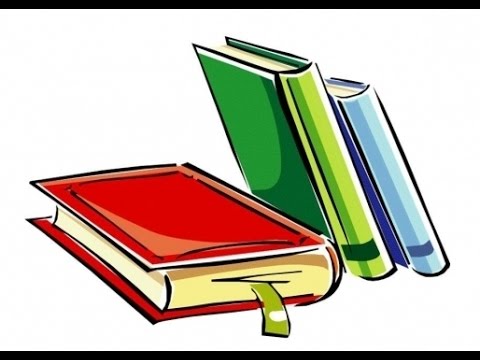 Негізгі мақсат –  Педагогикалық мамандықты таңдау мативі не болғанын түсіндіру. 
Студенттерде педагогтың ең жоғары сапаларын қалыптастыру.
Кәсіптік дайындықтың нәтижелі болуын қамтамасыз ету, дамыту.
Педагогикалық мамандықты таңдау мотивтері және педагогикалық қызмет мотивациясы
 
Педагогикалық әрекет мотивация, адам мінез  - құлқы мен әрекетінің мотивациясы сияқты күрделі және аз зерттелген проблемалардың бірі болып табылады. Педагогикалық мамандық таңдау мотиві мен педагогикалық әрекет мотивациясының өзара байланысы жөніндегі арнайы зерттеулер жоқ деуге болады.
Талапкерлердің педагогикалық мамандықты таңдау үшін қандай факторлар әсер ететіні туралы талдаулар  мынаны көрсетеді:
- оқу  пәніне қызығушылық -27,2 % 
- арнайы пәнді оқуға деген тілек  - 16, 2 %,
- балаларды тәрбиелеу деген ұмтылыс   -  19, 2%,  
- педагогикалық қабілет  -  6%, 
- жоғары білім алу  -  13%, 
- педагогикалық мамандықтың маңыздылығы  -  12, 2%, 
- материялдық жағынан қамтамасыз етуге ұмтылыс  -  2,2% 
- жағдайға байланысты  -  4%.
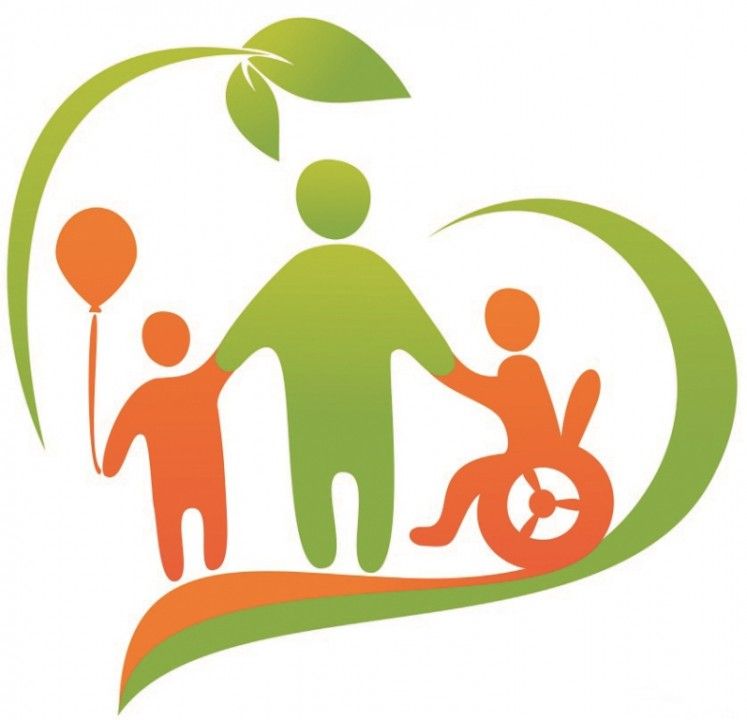 Белгілі бір мотивке байланысты педагогикалық мамандықты таңдау көбіне оқу мотивіне байланысты болып келеді. Мотивтері жетекші  (доминатты) және ситуативті (мотив – стимул) , сыртқы және ішкі болып бөлінуі болашақ мұғалімдерге оқу, ал жұмыс істейтін мұғалімдерге олардың іс  - әрекет мақсатына мұғалім немқұрайды қарайды.
Бірінші ситуацияда мұғалім қатты күш  - жігермен, ұмтылыспен     жұмыс істеп,     нәтижесін  көреді, ал екіншіден  -  өзін  -  өзі қиып, ауыр жұмыс істеп,  еш нәтиже шығармайды. Бірақ педагогикалық іс -  әрекет күрделі болып табылғандықтан, күші, әлеуметтік мәні, жеке бастық сипаттамасы бойынша бірнеше мотивтер арқылы пайдалы.  Педагог жоғары нәтижеге жету үшін жақсы жұмыс істеу қажет, сонымен қатар өзінің қажеттігін де қанағаттандыру керек  (әріптестерінің қуануы, моральді және материалды мадақтау және т.б.).  
Педагогикалық іс-әрекеттің әлеуметтік бағалы мотивтеріне мыналар жатады: кәсіби және азаматтық борыш сезімі, балаларды тәрбиелеуге деген жауапкершілік, кәсіби функцияны адал орындау, балалармен қарым-қатынаспен қанағаттану сезімі, балаларға деген сүйіспеншілік және т.б.
Педагогикалық білім беру жүйесіндегі мұғалім жеке басының дамуы

Қазіргі уақытта мұғалімнің жеке басы мен іс-әрекетіне қойылатын талаптар мен педагогикалық білім беру мекемелерінің түлектерінің даярлық деңгейі арасындағы қарама-қайшылықтар, мұғалімдерді даярлаудың типтік жүйесі мен оның іс-әрекетінің жеке бастық-шығармашылық сипаттамасы арасындағы қайшылықтар тереңдеуде. Бұл қарама-қайшылықтар педагогикалық біліммен байланысты проблемаларды шешуді қажет етеді:
- жаңа мақсат проблемасы,
- білім берудің жаңа құрылымының проблемасы,
- білім беру мазмұнын жаңарту проблемасы,
- ұйымдастыру формалары мен әдістерін жаңарту проблемасы.
Бұл айтылған проблемалар көп деңгейлі педагогикалық білім беру жүйесін енгізудің негізі болып табылады.
Көп деңгейлі педагогикалық білім беру құрылымының мақсаты – жеке тұлға мен қоғамның мәдени-білім беру сұраныстарын, білім беру мекемелерінің мүмкіндіктерін кеңейту, экономика мен еңбек нарығының өзгермелі қажеттілігін есепке ала отырып білім беру сферасында мамандарды мәдени, ғылыми, кәсіби даярлауды жоғарылату.
Көп деңгейлі педагогикалық білім беру мына міндеттерді шешуден тұрады:
жеке тұлғаға (студентке) – интелектулды, әлеуметтік, экономикалық қажеттілігін қанағаттандыру мақсатында алатын білім деңгейі мен мазмұнын өзі таңдап, кәсіби даярлауды жүзеге асыру,
қоғамға (біліб беружүйесіне, мектепке) – маманды белгілі бір біліктілік сипаттамасы бойынша қысқа мерзімде алу,
оқытушылық корпусқа ( факультет, колледж, университ, институт ) – ғылыми және кәсіби-педпгогикалық қажеттілікті жоғары деңгейде жүзеге асыру.
Педагогикалық білім берудің негізін базалық жоғары білім құрайды,ол кәсіби және оқыту бағдарламаларының бірінші және екінші деңгейлері арқылы жүзеге асырылады. Олар студенттерге адам, қоғам, тарих, мәдениет туралы білімді ұсынады, таңдалған мамандығы бойынша базалық фундаментальды ғылыми даярлық алады.
- Бірінші деңгейде – жалпы жоғары білім – оқытудың екі жылында оқыту және кәсіби бағдарламаларды игереді. Жалпы жоғары білім 18 айға созылады, ол орта кәсіптік білім береді. Бұндай кәсіби бағдарламаларды игергендер лаборант, мұғалім көмекшісі, тәрбиеші қызметтерін атқара алады. Одан кейін екінші деңгей басталады.
- Екінші деңгейде – екі жылға арналған оқыту бағдарламасы белгілі бір бағытқа арналады. Мемлекеттік емтихан тапсырып, базалық жоғары педагогикалық білім алған студенттерге бакалавр дипломы беріледі.
- Оқыту мерзімі үш жылға созылған білім беруді кәсіби даярлық бағдарламасымен байланыстыруға болады. 
Толық жоғары педагогикалық білім жоғары білім базасында беріледі. Бұл деңгейдің негізгі мақсаты – шығармашылық әрекетке бағытталған педагог зерттеушіні даярлау. Оқыту мерзімі екі жыл.
Толық жоғары педагогикалық білім алғандарға магистр дипломы беріледі.
Педагогикалық бідім беруді бір-бірімен тығыз байланысты үш блогқа бөлуге болады:
жалпы мәдени,
психологиялық-педагогикалық,
пәндік.
Жалпы мәдени блок оқу мерзімінің 25% құрайды, мұғалімнің дүниеге көзқарасының дамуын қамтамасыз етеді, кәсіби өзін-өзі анықтау үшін жағдай тудырады, практикалық педагогиканы игереді.
Психологиялық-педагогикалық блок оқу мерзімінің 18%-ін құрайды, педагогтың педагогикалық өзіндік санасының дамуына, шығармашылығына бағытталған. Оның өзі педагогикалық әрекетті талдауда, жобалауда, жүзеге асыруда, рефлекцияда көрінеді.
 Пәндік блок оқу мерзімінің 57%-ін құрайды, нақты ғылыми білім мазмұнын игеруге бағытталған блок.
Өзін-өзі бақылауға арналған тапсырмалар мен сұрақтар:

«Мен не себептен педагогикалық мамандықты таңдадым» атты шығарма жазу.
«Педагогикалық білім беру жүйесіндегі мұғалімнің шеберлігі» тақырыбына пеферат жазу.
Неліктен кәсіптік мамандықты таңдауында оқушылардың мұғалімдік мамандықты таңдауы өте маңызды?
Кәсіптік мамандықты таңдаудың негізгі компаненттерін атап көрсет.
Кәсіби-педагогикалық мамандықты таңдау мотивтеріне не әсер етеді?
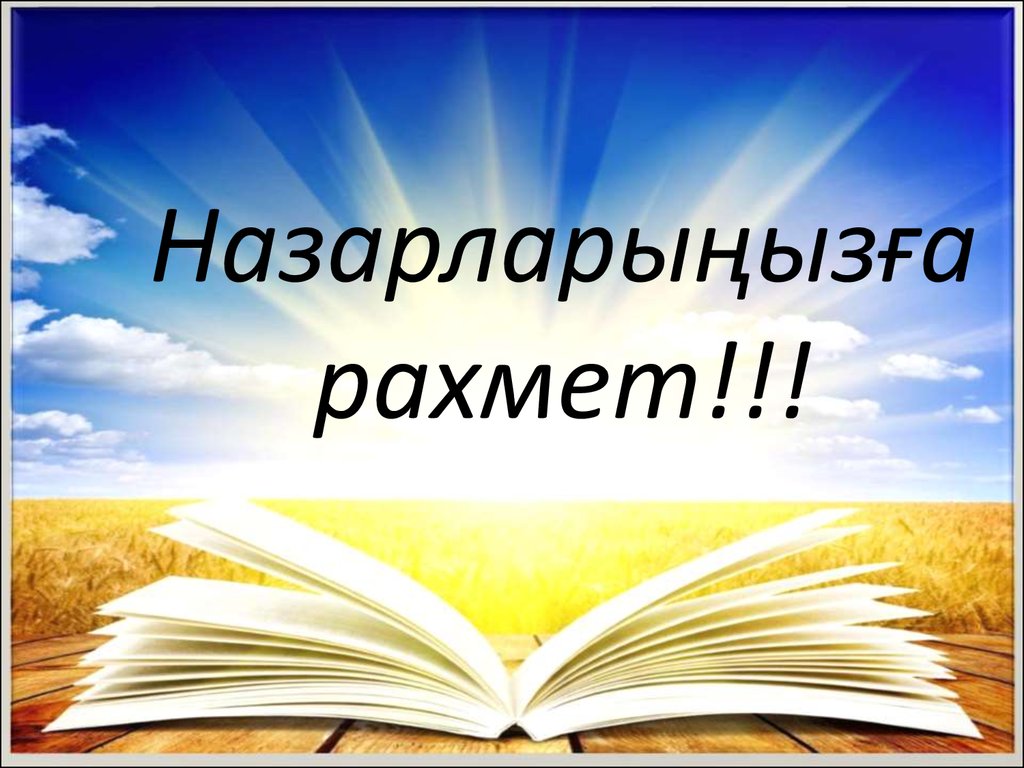